Figure 7. Measured average response modulation. Black traces show the group means of the average response modulation ...
Cereb Cortex, Volume 19, Issue 5, May 2009, Pages 1144–1150, https://doi.org/10.1093/cercor/bhn162
The content of this slide may be subject to copyright: please see the slide notes for details.
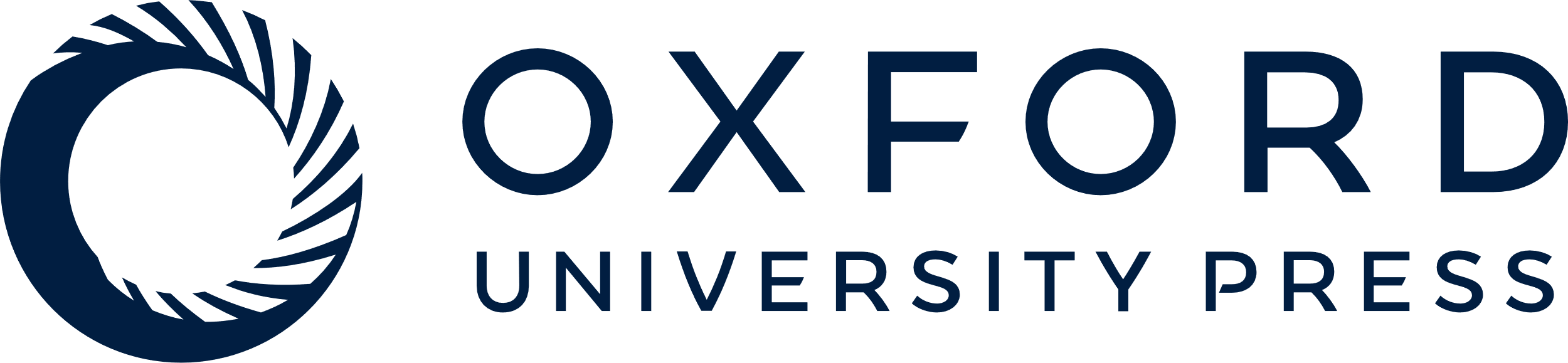 [Speaker Notes: Figure 7. Measured average response modulation. Black traces show the group means of the average response modulation for different conditions; error bars denote the standard error of the mean. Continuous trace shows modulation during stimulation over Cz; dashed trace subsumes TMS stimulation over left and right FEF, as there were no significant differences observed (see text). An approximate linear increase of modulation for increasing tracking velocities reflects the dynamic gain control mechanism. Gray traces show the corresponding linear fits. Two effects of the FEF stimulation can be distinguished: 1) a reduction of the overall gain, that is, a downward shift of the response modulation, and 2) an attenuation of the gain control efficacy, that is, a reduction of the slope.


Unless provided in the caption above, the following copyright applies to the content of this slide: © The Author 2008. Published by Oxford University Press. All rights reserved. For permissions, please e-mail: journals.permissions@oxfordjournals.org]